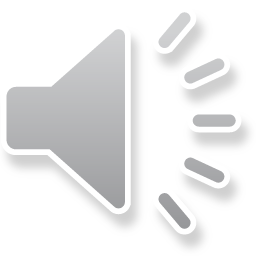 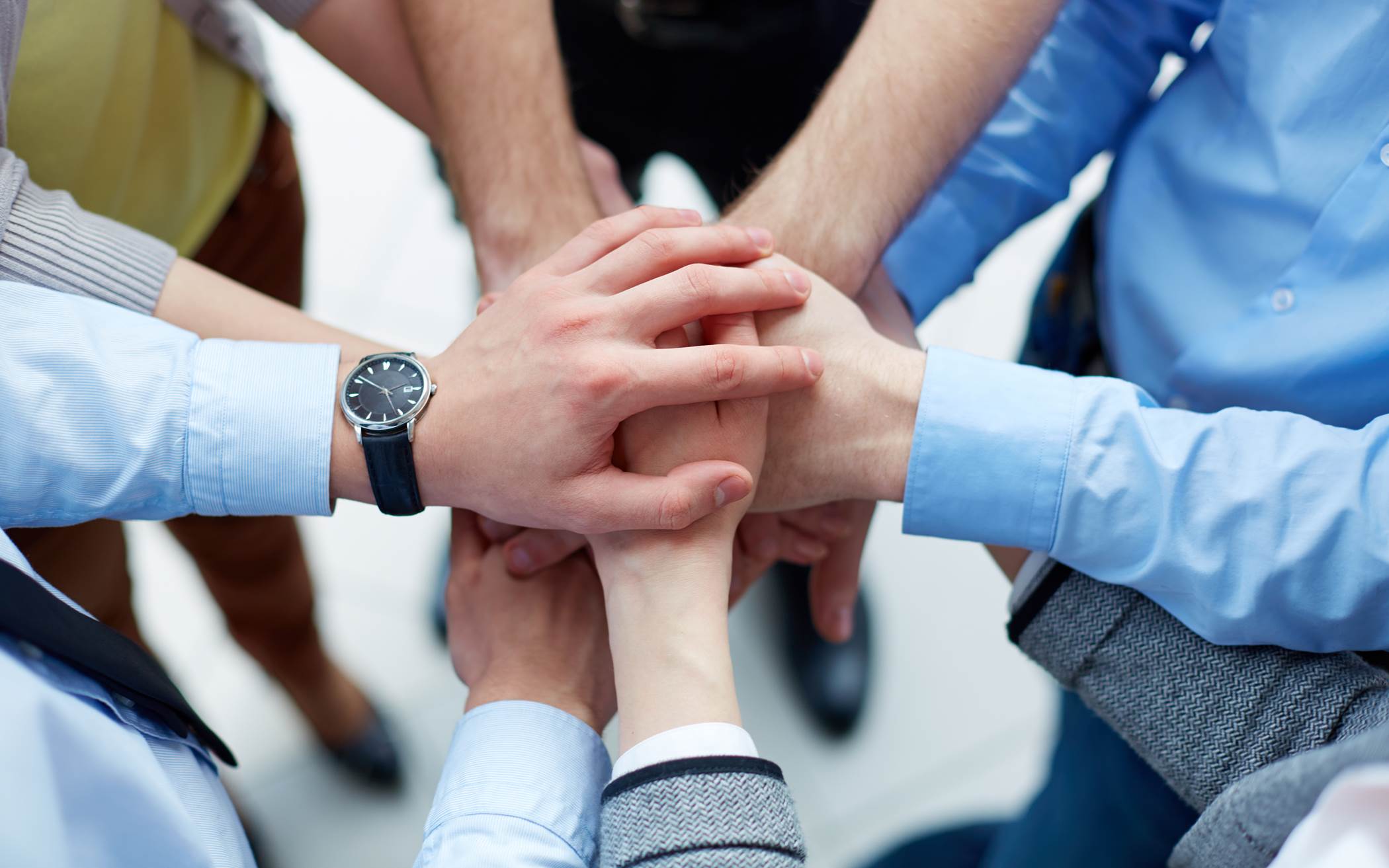 202X
企业员工执行力
The user can demonstrate on a projector or computer or print the it into a film to be used in a wider field
CONTENTS
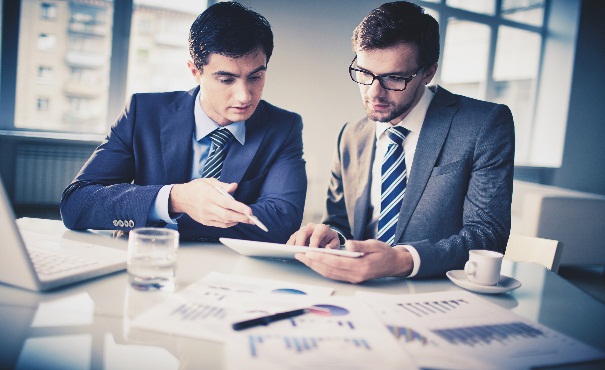 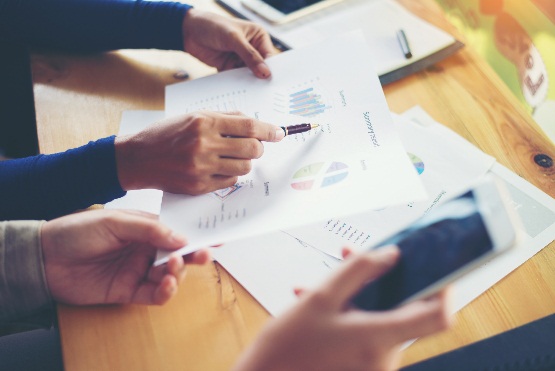 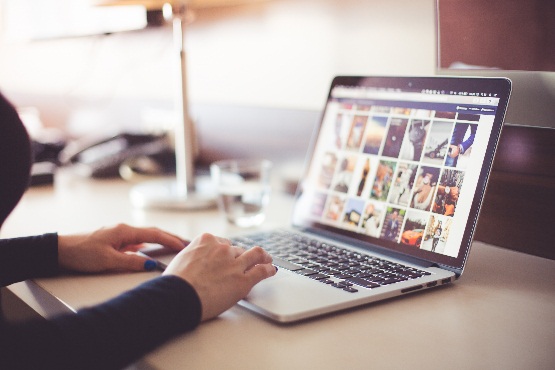 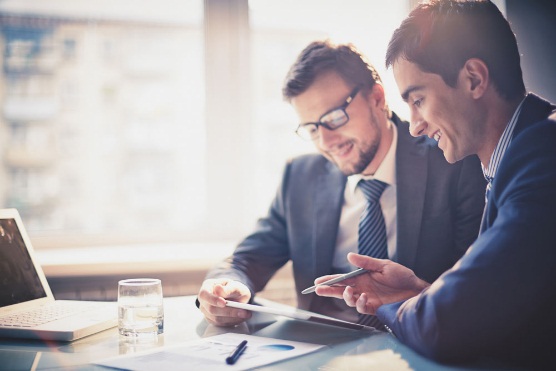 员工执行力概述
提高员工执行力
增强员工执行力
维持员工执行力
01
02
03
04
The print the presentation and make it into be used
The print the presentation and make it into be used
The print the presentation and make it into be used
The print the presentation and make it into be used
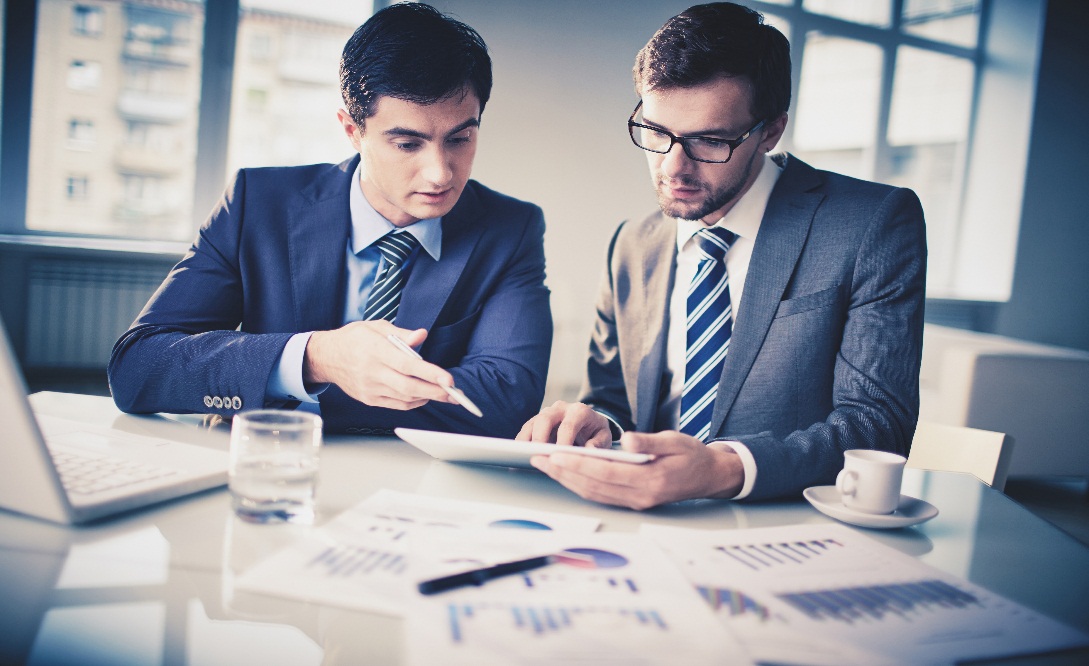 PART 01
员工执行力概述
The user can demonstrate on a projector or computer or print the it into a film to be used in a wider field
标题文字添加
The user can demonstrate on a projector or computer, or print the presentation and make it into a film to be used
“
方案二
方案一
标题文字添加
The user can demonstrate on a projector or computer, or print the presentation and make it into a film to be usedThe user can demonstrate on a projector or computer, or print the presentation and make it into a film to be usedThe user can demonstrate on a projector or computer, or print the presentation
The user can demonstrate on a projector or computer, or print the presentation and make it into a film to be used
The user can demonstrate on a projector or computer, or print the presentation and make it into a film to be used
01
02
标题文字添加
The user can demonstrate on a projector or computer, or print the presentation and make it into a film to be used
The user can demonstrate on a projector or computer, or presentation and make it film to be used in a wider field
The user can demonstrate on a projector or computer, or presentation and make it film to be used in a wider field
The user can demonstrate on a projector or computer, or presentation and make it film to be used in a wider field
标题文字添加
The user can demonstrate on a projector or computer, or print the presentation and make it into a film to be used
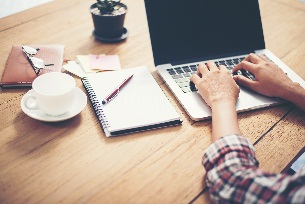 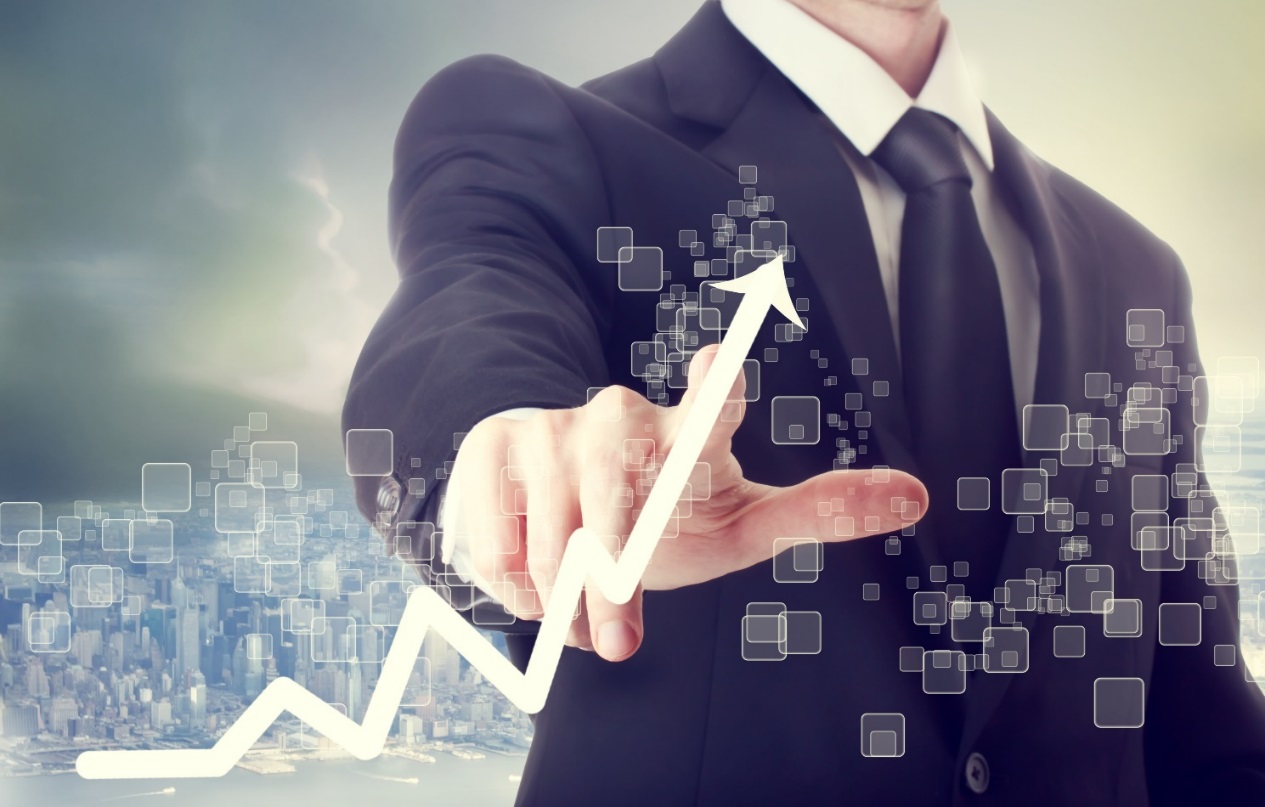 标题文字添加
标题文字添加
标题文字添加
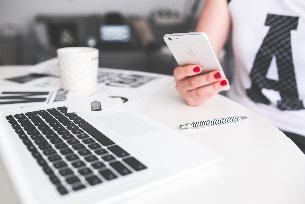 The user can demonstrate on a projector or computer, or print the presentation and make it into a film to be used
The user can demonstrate on a projector or computer, or print the presentation and make it into a film to be used
The user can demonstrate on a projector or computer, or print the presentation and make it into a film to be used
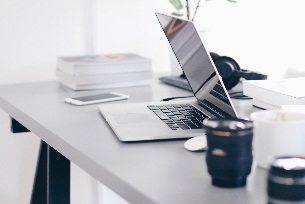 标题文字添加
The user can demonstrate on a projector or computer, or print the presentation and make it into a film to be used
标题文字添加
标题文字添加
标题文字添加
标题文字添加
The user can demonstrate on a projector or computer, or print the presentation and make it into a film to be used
The user can demonstrate on a projector or computer, or print the presentation and make it into a film to be used
The user can demonstrate on a projector or computer, or print the presentation and make it into a film to be used
The user can demonstrate on a projector or computer, or print the presentation and make it into a film to be used
标题文字添加
The user can demonstrate on a projector or computer, or print the presentation and make it into a film to be used
The user can demonstrate on a projector or computer, or print the presentation and make it into a film to be used
The user can demonstrate on a projector or computer, or print the presentation and make it into a film to be used
The user can demonstrate on a projector or computer, or print the presentation and make it into a film to be used
标题文字添加
标题文字添加
标题文字添加
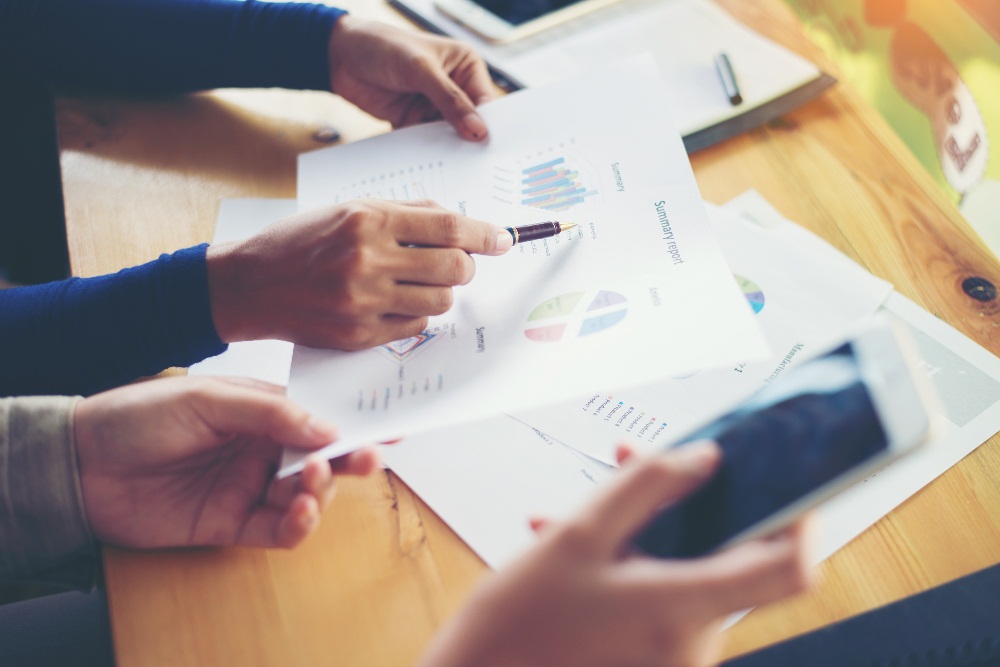 PART 02
提高员工执行力
The user can demonstrate on a projector or computer or print the it into a film to be used in a wider field
标题文字添加
The user can demonstrate on a projector or computer, or print the presentation and make it into a film to be used
标题文字添加
标题文字添加
标题文字添加
用户可以在投影仪或者计算机上可以将演示文稿
用户可以在投影仪或者计算机上可以将演示文稿
用户可以在投影仪或者计算机上可以将演示文稿
标题文
字添加
标题文字添加
The user can demonstrate on a projector or computer, or print the presentation and make it into a film to be used
文字添加
文字添加
文字添加
文字添加
文字添加
文字添加
文字添加
文字添加
The user can demonstrate on a projector or computer, or print the presentation and make it into a film to be used
The user can demonstrate on a projector or computer, or print the presentation and make it into a film to be used
The user can demonstrate on a projector or computer, or print the presentation and make it into a film to be used
The user can demonstrate on a projector or computer, or print the presentation and make it into a film to be used
The user can demonstrate on a projector or computer, or print the presentation and make it into a film to be used
The user can demonstrate on a projector or computer, or print the presentation and make it into a film to be used
The user can demonstrate on a projector or computer, or print the presentation and make it into a film to be used
The user can demonstrate on a projector or computer, or print the presentation and make it into a film to be used
标题文字添加
The user can demonstrate on a projector or computer, or print the presentation and make it into a film to be used
YOUR HEADER
YOUR HEADER
YOUR HEADER
YOUR HEADER
YOUR HEADER
Lorem Ipsum is simply dummy text of the printing and typesetting industry. Lorem Ipsum has been the industry's standard
Lorem Ipsum is simply dummy text of the printing and typesetting industry. Lorem Ipsum has been the industry's standard
Lorem Ipsum is simply dummy text of the printing and typesetting industry. Lorem Ipsum has been the industry's standard
Lorem Ipsum is simply dummy text of the printing and typesetting industry. Lorem Ipsum has been the industry's standard
Lorem Ipsum is simply dummy text of the printing and typesetting industry. Lorem Ipsum has been the industry's standard
2014
2015
2016
2018
2017
标题文字添加
The user can demonstrate on a projector or computer, or print the presentation and make it into a film to be used
40%
53%
60%
标题文字添加
The user can demonstrate on a projector or computer, or print the presentation and make it into a film to be usedThe user can demonstrate on a projector or computer, or print the presentation and make it into a film to be used
标题文字添加
The user can demonstrate on a projector or computer, or print the presentation and make it into a film to be used
标题文字添加
标题文字添加
标题文字添加
标题文字添加
标题文字添加
标题文字添加
标题文字添加
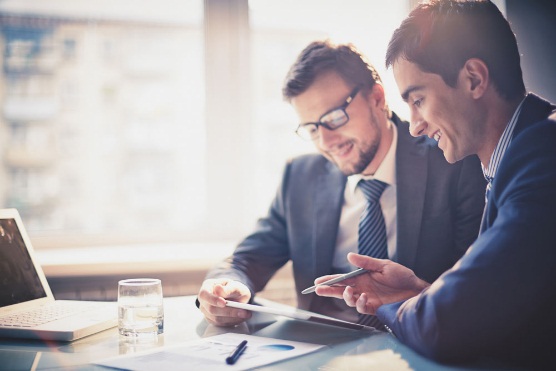 PART 03
增强员工执行力
The user can demonstrate on a projector or computer or print the it into a film to be used in a wider field
标题文字添加
The user can demonstrate on a projector or computer, or print the presentation and make it into a film to be used
标题文字添加
标题文字添加
标题文字添加
用户可以在投影仪或者计算机上可以将演示文稿
用户可以在投影仪或者计算机上可以将演示文稿
用户可以在投影仪或者计算机上可以将演示文稿
标题文字添加
The user can demonstrate on a projector or computer, or print the presentation and make it into a film to be used
标题文字添加
用户可以在投影仪或者计算机上进行演示也可以将演示文稿打印出来制作成用户可以在投影仪或者计算机上进行演示也可以将演示文稿打印出来制作成胶片以便应用到更广泛的领域中胶片以便应用到更广泛的领域中
68%
Text here
Supporting text here
标题文字添加
The user can demonstrate on a projector or computer, or print the presentation and make it into a film to be used
75%
63%
80%
标题文字添加
标题文字添加
标题文字添加
The user can demonstrate on a projector or computer, or print the presentation and make it into a film to be used
The user can demonstrate on a projector or computer, or print the presentation and make it into a film to be used
The user can demonstrate on a projector or computer, or print the presentation and make it into a film to be used
标题文字添加
The user can demonstrate on a projector or computer, or print the presentation and make it into a film to be used
The user can demonstrate on a projector or computer, orThe user can demonstrate on a projector or computer, or print the presentation and make it into a film printThe user can demonstrate on a projector or computer, or print the presentation and make it into a film theThe user
标题文字添加
The user can demonstrate on a projector or computer, or presentation and make it film to be used in a wider field
标题文字添加
The user can demonstrate on a projector or computer, or presentation and make it film to be used in a wider field
标题文字添加
标题文字添加
The user can demonstrate on a projector or computer, or presentation and make it film to be used in a wider field
The user can demonstrate on a projector or computer, or presentation and make it film to be used in a wider field
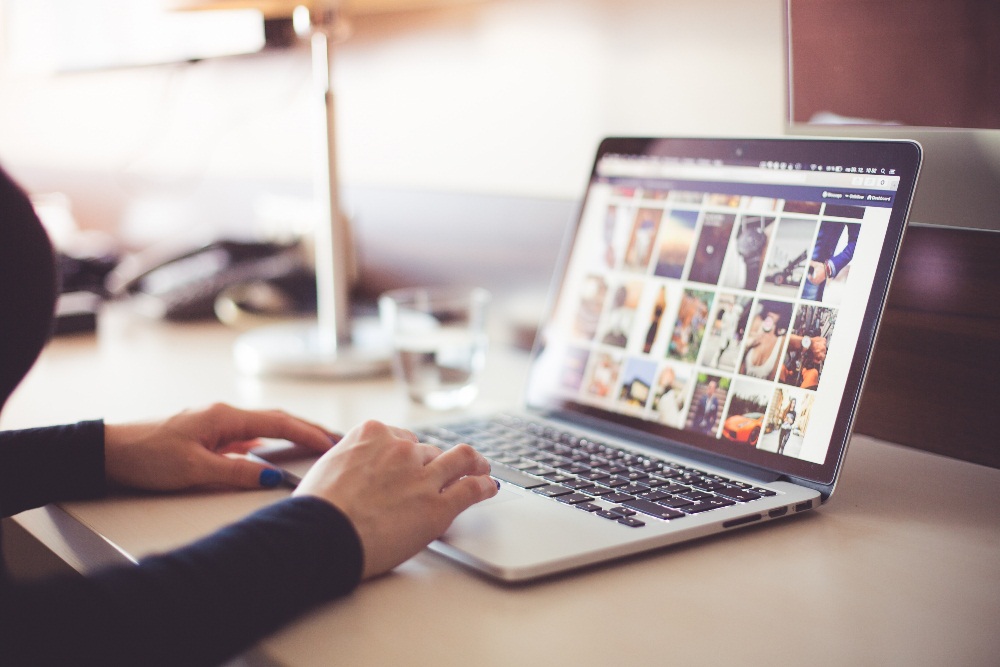 PART 04
维持员工执行力
The user can demonstrate on a projector or computer or print the it into a film to be used in a wider field
标题文字添加
The user can demonstrate on a projector or computer, or print the presentation and make it into a film to be used
40%
62%
75%
标题文字添加
标题文字添加
标题文字添加
The user can demonstrate on a projector or computer, or print the presentation and make it into a film to be used
The user can demonstrate on a projector or computer, or print the presentation and make it into a film to be used
The user can demonstrate on a projector or computer, or print the presentation and make it into a film to be used
标题文字添加
The user can demonstrate on a projector or computer, or print the presentation and make it into a film to be used
When selecting a typeface for body text, your primary concern should be readability.
When selecting a typeface for body text, your primary concern should be readability.
When selecting a typeface for body text, your primary concern should be readability.
When selecting a typeface for body text, your primary concern should be readability.
When selecting a typeface for body text, your primary concern should be readability.
When selecting a typeface for body text, your primary concern should be readability.
When selecting a typeface for body text, your primary concern should be readability.
标题文字添加
The user can demonstrate on a projector or computer, or print the presentation and make it into a film to be used
标题文字添加
标题文字添加
标题文字添加
The user can demonstrate on a projector or computer, or print the presentation and make it into a film to be used
The user can demonstrate on a projector or computer, or print the presentation and make it into a film to be used
The user can demonstrate on a projector or computer, or print the presentation and make it into a film to be used
标题文字添加
The user can demonstrate on a projector or computer, or print the presentation and make it into a film to be used
标题文字添加
标题文字添加
标题文字添加
标题文字添加
The user can demonstrate on a projector or computer, or presentation and make it film to be used in a wider field
The user can demonstrate on a projector or computer, or presentation and make it film to be used in a wider field
The user can demonstrate on a projector or computer, or presentation and make it film to be used in a wider field
The user can demonstrate on a projector or computer, or presentation and make it film to be used in a wider field
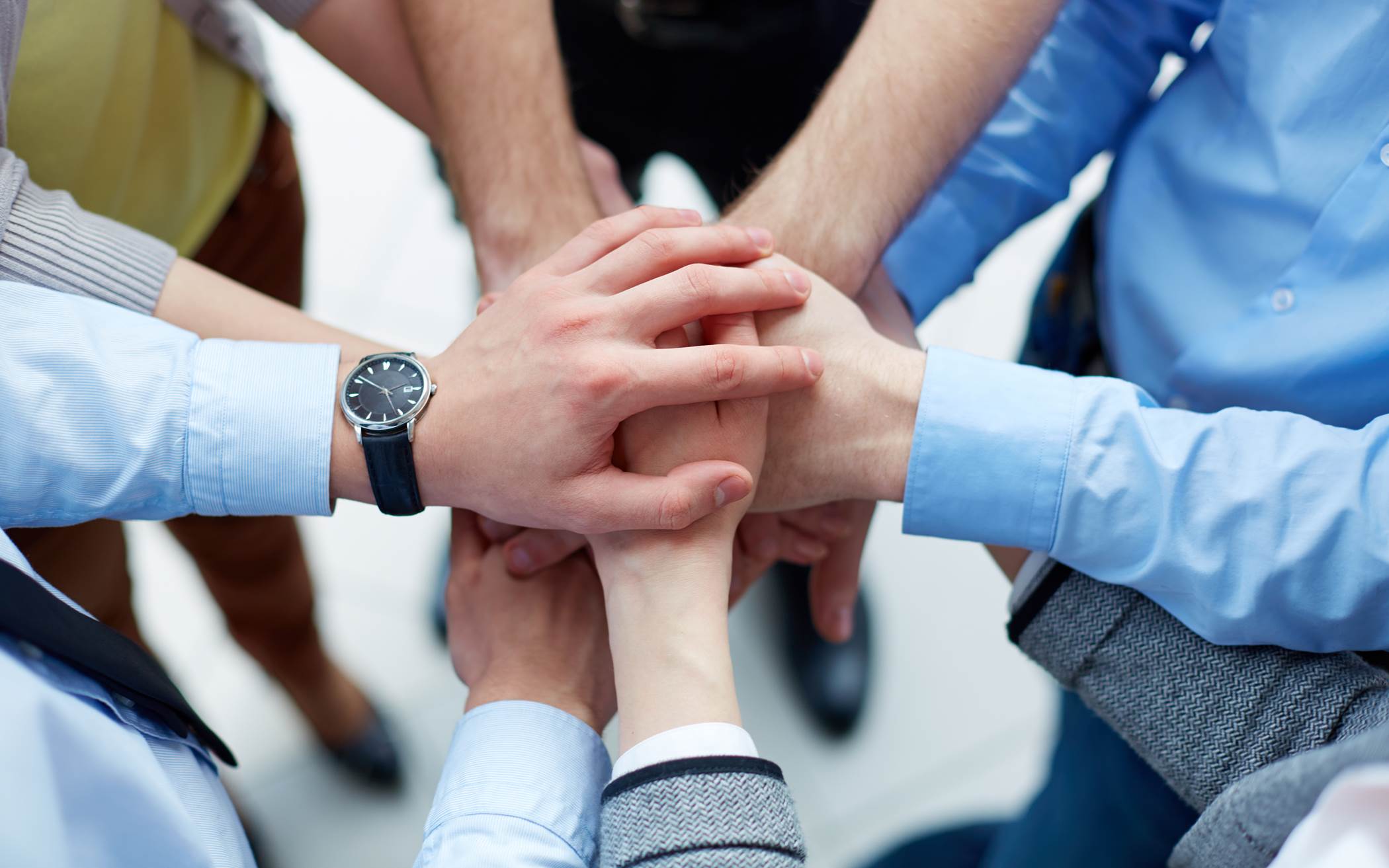 202X
感谢您的观看
The user can demonstrate on a projector or computer or print the it into a film to be used in a wider field
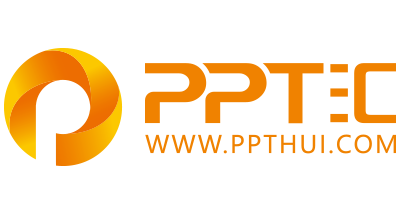 上万精品PPT模板全部免费下载
PPT汇    www.ppthui.com
PPT模板下载：www.ppthui.com/muban/            行业PPT模板：www.ppthui.com/hangye/
工作PPT模板：www.ppthui.com/gongzuo/         节日PPT模板：www.ppthui.com/jieri/
PPT背景图片： www.ppthui.com/beijing/            PPT课件模板：www.ppthui.com/kejian/
[Speaker Notes: 模板来自于 https://www.ppthui.com    【PPT汇】]
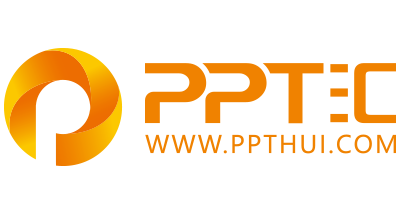 10000+套精品PPT模板全部免费下载
www.ppthui.com
PPT汇

PPT模板下载：www.ppthui.com/muban/            行业PPT模板：www.ppthui.com/hangye/
工作PPT模板：www.ppthui.com/gongzuo/         节日PPT模板：www.ppthui.com/jieri/
党政军事PPT：www.ppthui.com/dangzheng/     教育说课课件：www.ppthui.com/jiaoyu/
PPT模板：简洁模板丨商务模板丨自然风景丨时尚模板丨古典模板丨浪漫爱情丨卡通动漫丨艺术设计丨主题班会丨背景图片

行业PPT：党政军事丨科技模板丨工业机械丨医学医疗丨旅游旅行丨金融理财丨餐饮美食丨教育培训丨教学说课丨营销销售

工作PPT：工作汇报丨毕业答辩丨工作培训丨述职报告丨分析报告丨个人简历丨公司简介丨商业金融丨工作总结丨团队管理

More+
[Speaker Notes: 模板来自于 https://www.ppthui.com    【PPT汇】]